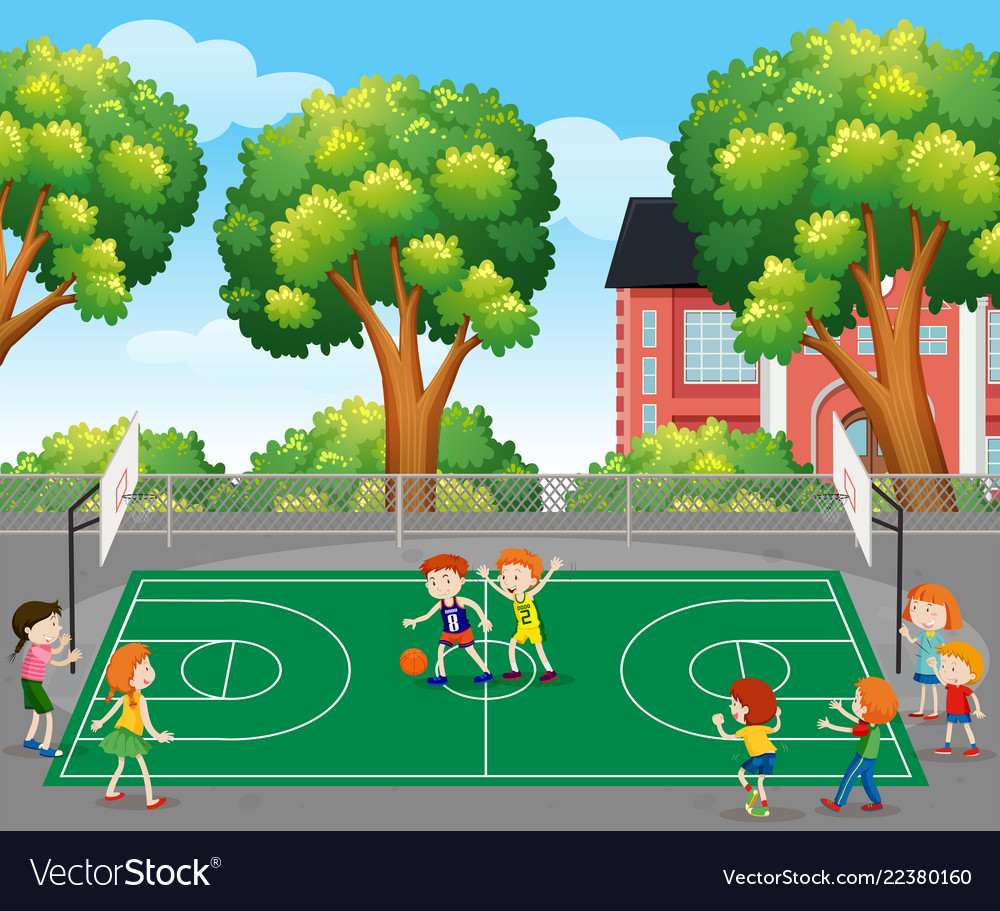 TRƯỜNG TIỂU HỌC QUỐC TUẤN
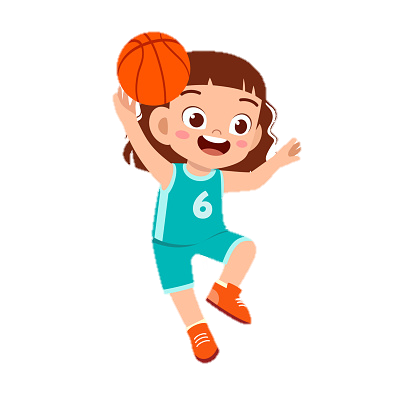 CHÀO  MỪNG CÁC EM ĐẾN VỚI TIẾT HỌC
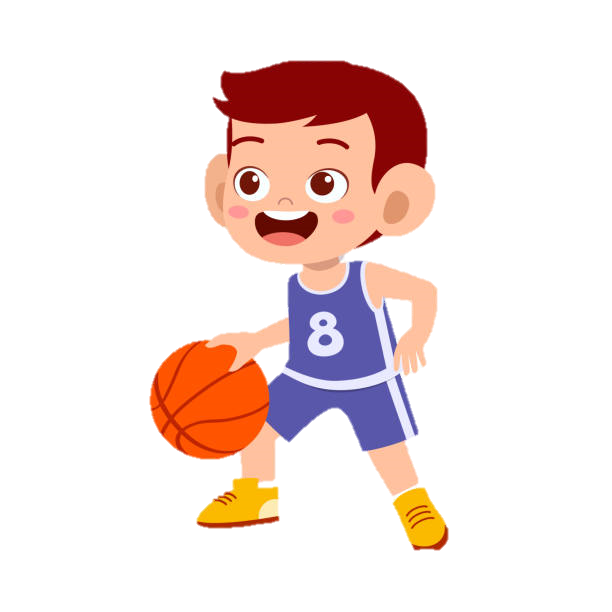 Môn Tiếng Việt Lớp 1D
BÀI 42 : AO EO ( tiết 1,2)
GIÁO VIÊN: LƯƠNG THỊ VÂN ANH
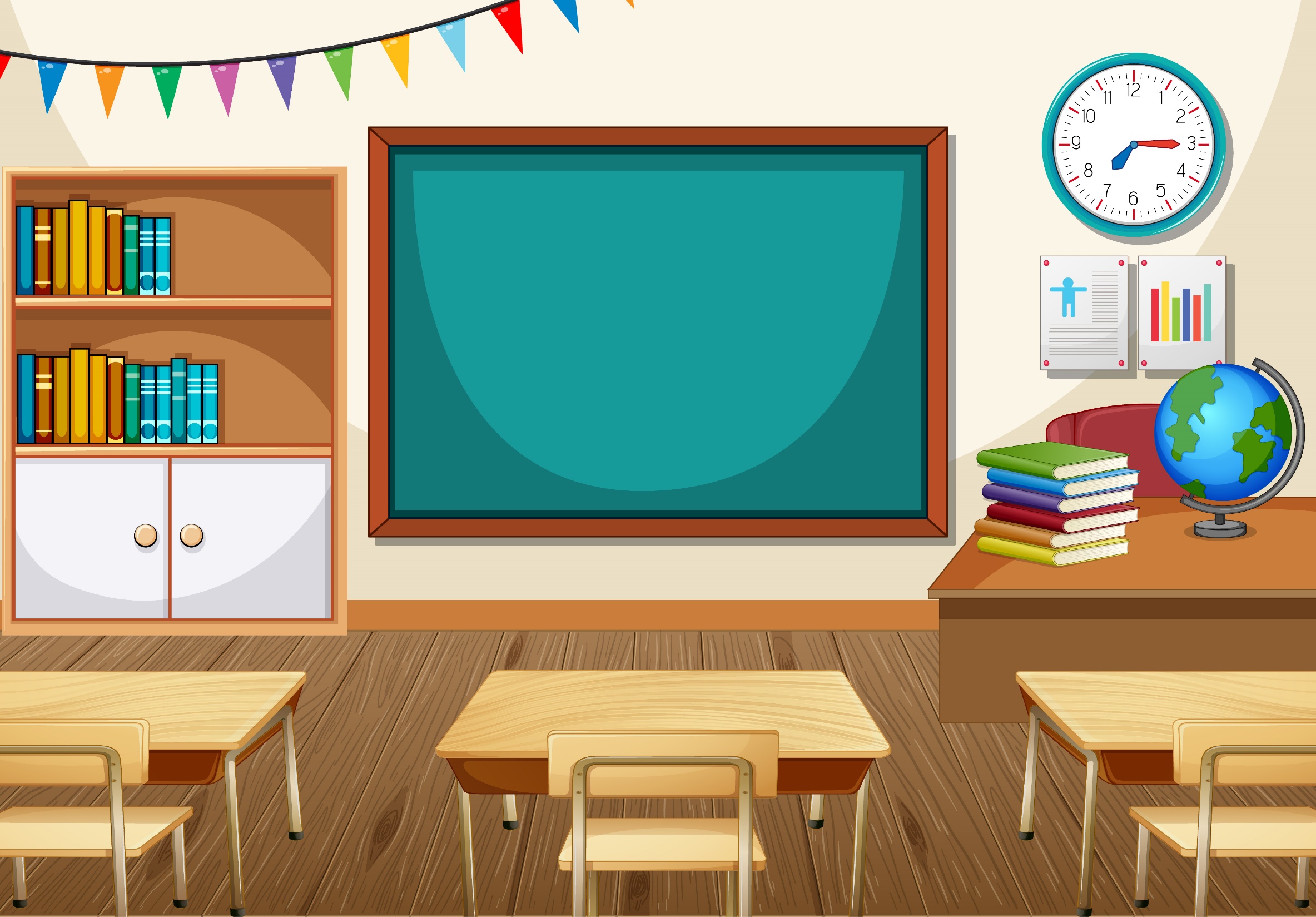 KHỞI ĐỘNG
KHỞI ĐỘNG
NÀO MÌNH CÙNG LÊN XE BUÝT
1
2
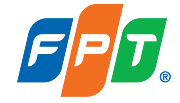 4
5
3
1
ui
túi
1
2
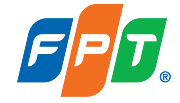 4
5
3
2
bùi
mũi
sủi
2
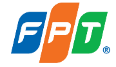 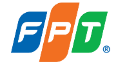 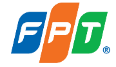 4
5
3
cửi 
gửi
ngửi
3
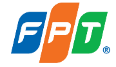 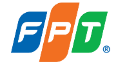 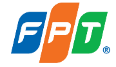 4
5
3
dãy núi
bụi cỏ
gửi thư
4
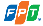 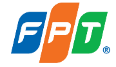 4
5
Lan gửi thư cho Hà kể về quê Lan. Ở đó, có nhà sàn nằm ven đồi. Mùa này, chim ca rộn rã, sim nở rộ tím cả núi đồi. Lan mời Hà lên thăm quê Lan.
5
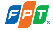 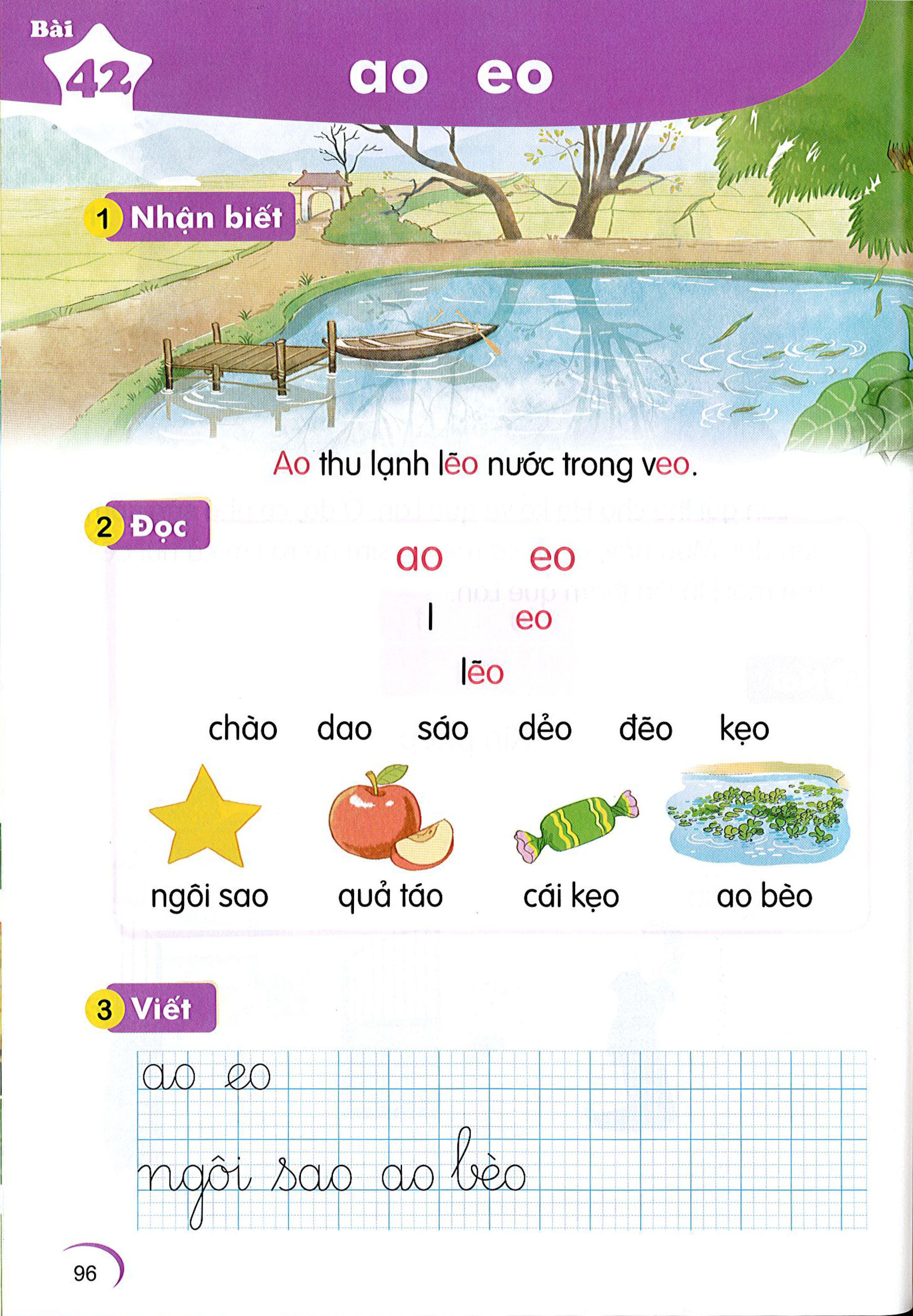 ao   eo
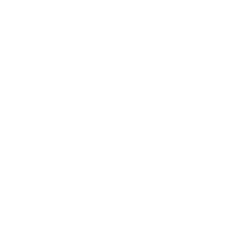 Bài
42
Nhận biết
2
Ao thu lạnh leo nước trong veo.
͂
[Speaker Notes: Thầy cô chiếu slide đã rồi mới chỉnh các vần nhé! Nhìn nó lệch vậy nhưng chiếu lên mới biết nó lệch hay k nhé]
ao
eo
Đọc
3
l
eo
leo
̃
So sánh
a
ao
o
e
eo
o
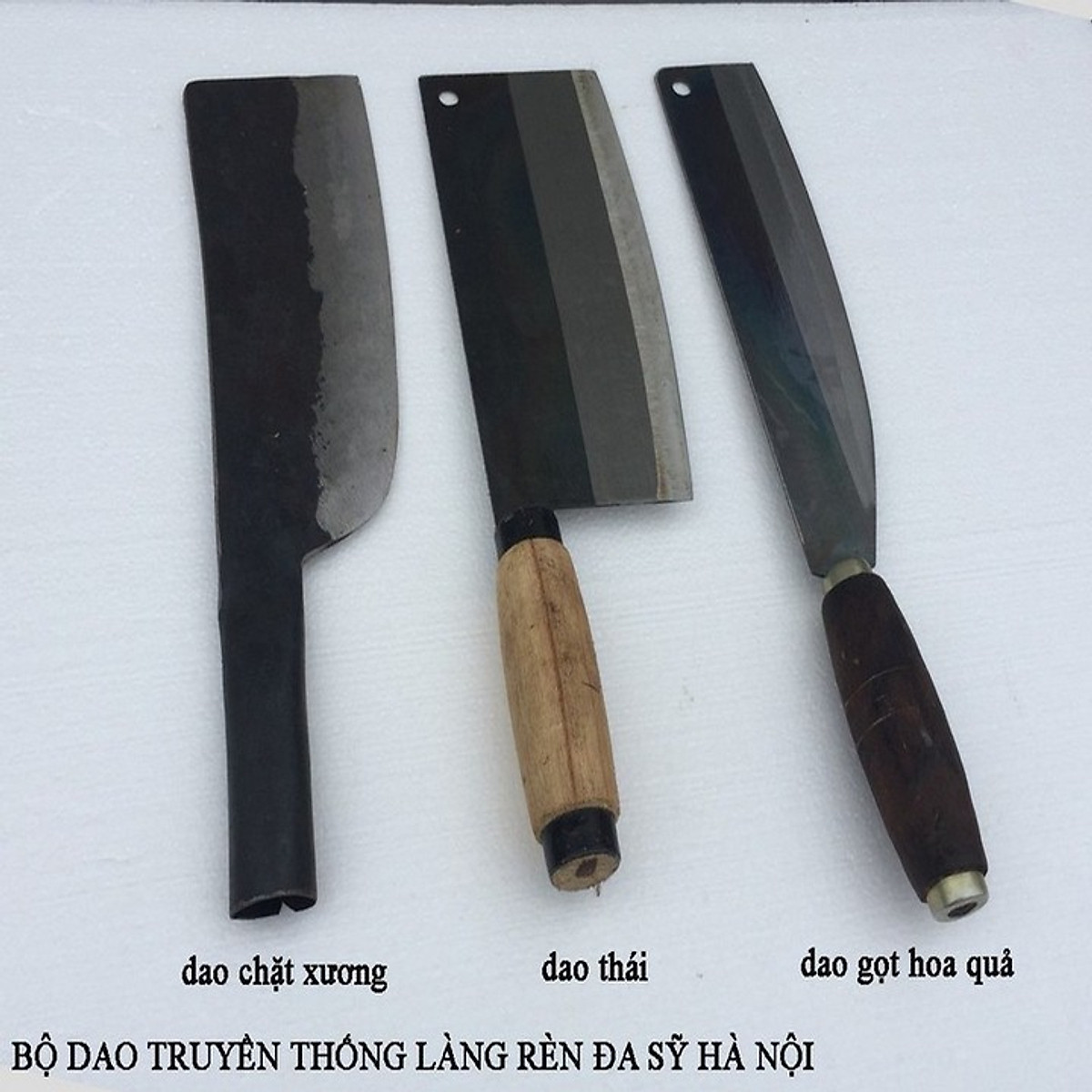 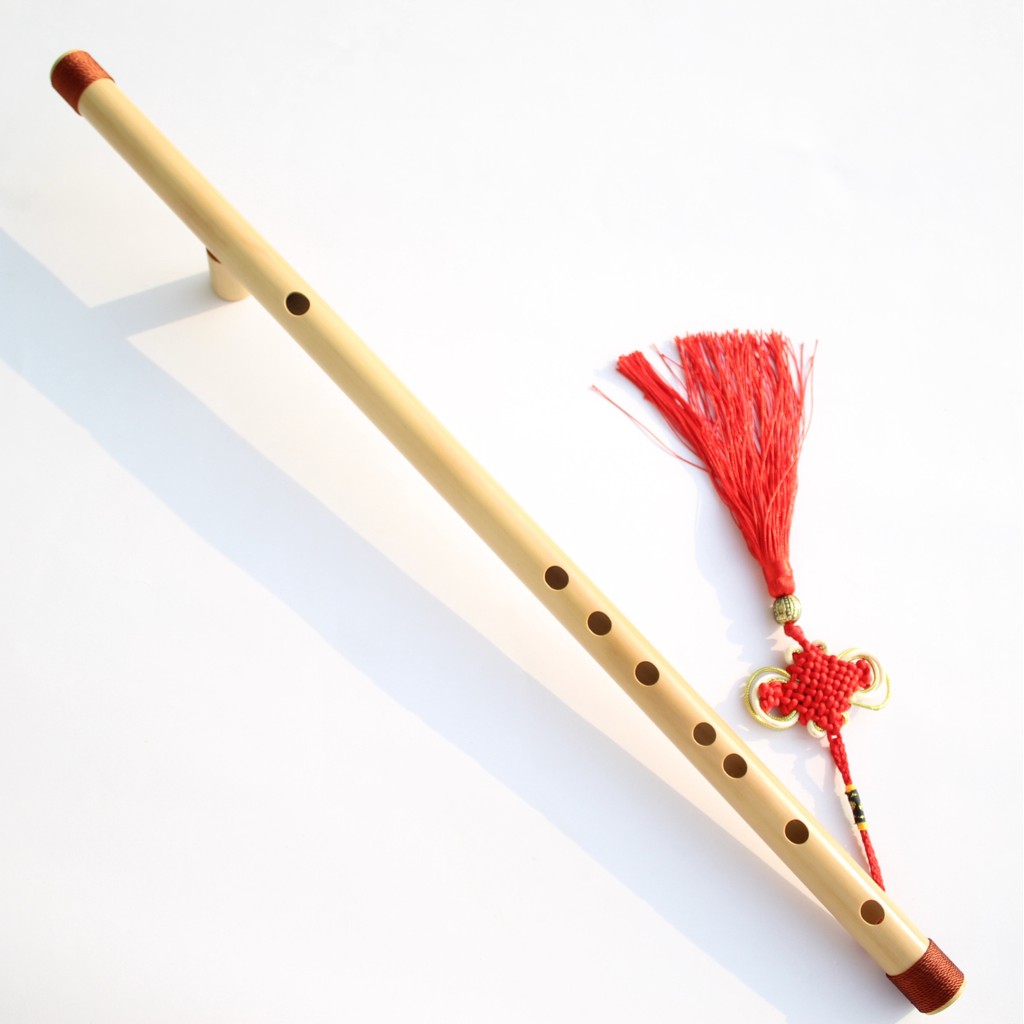 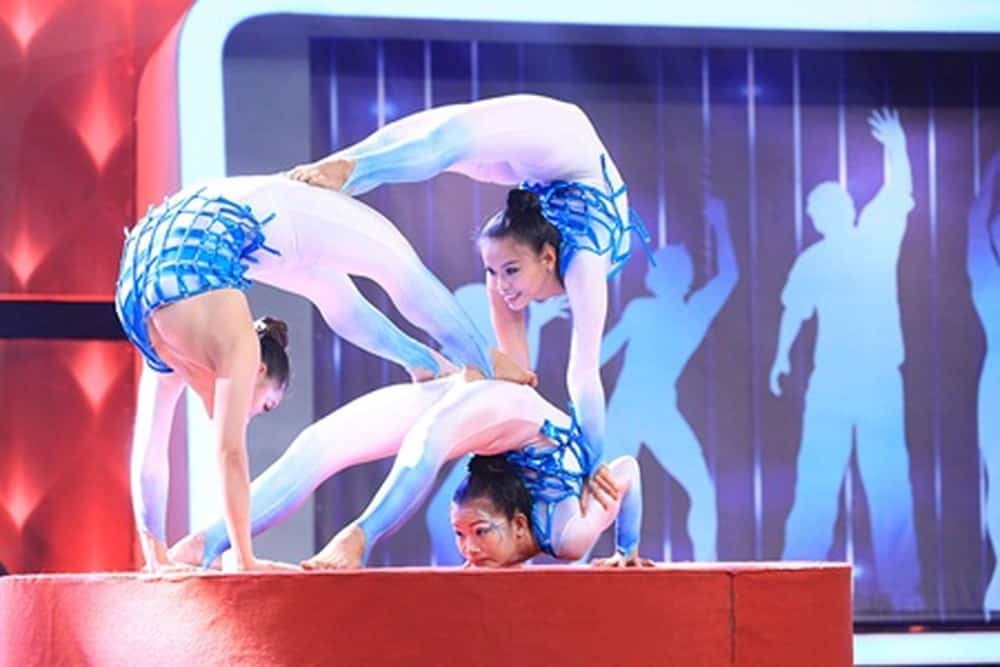 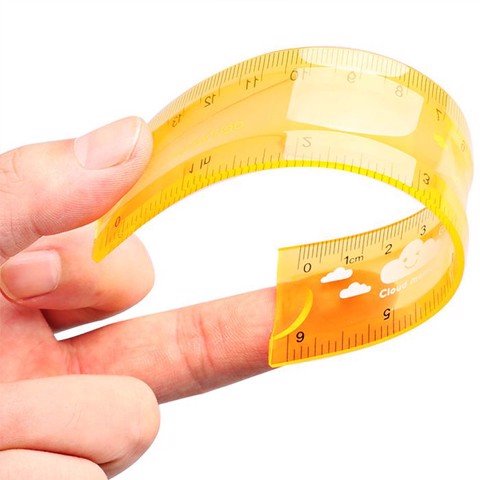 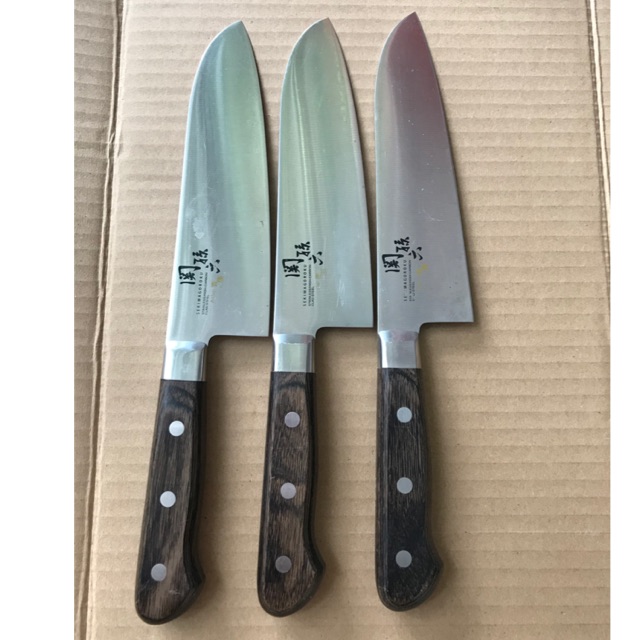 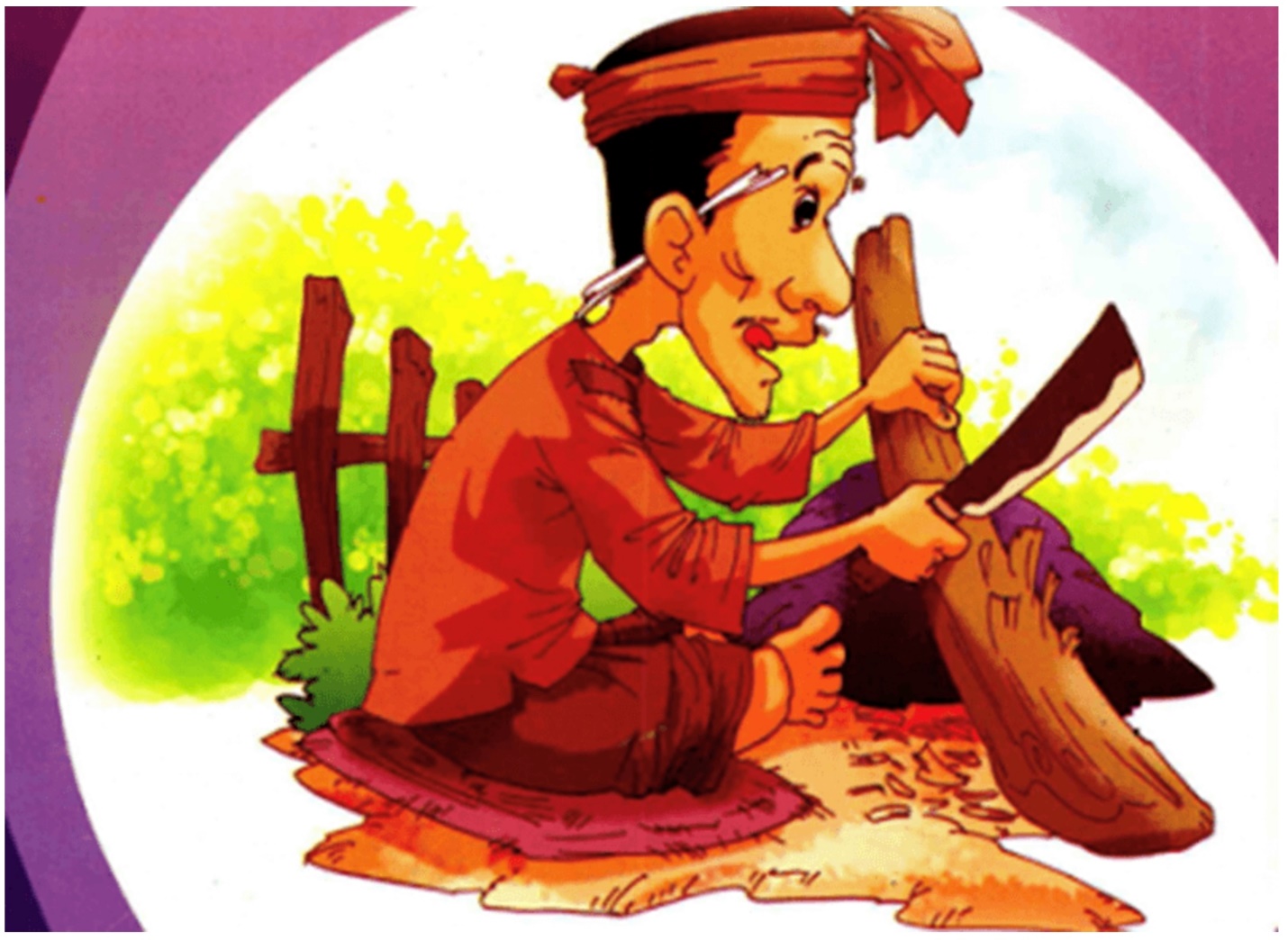 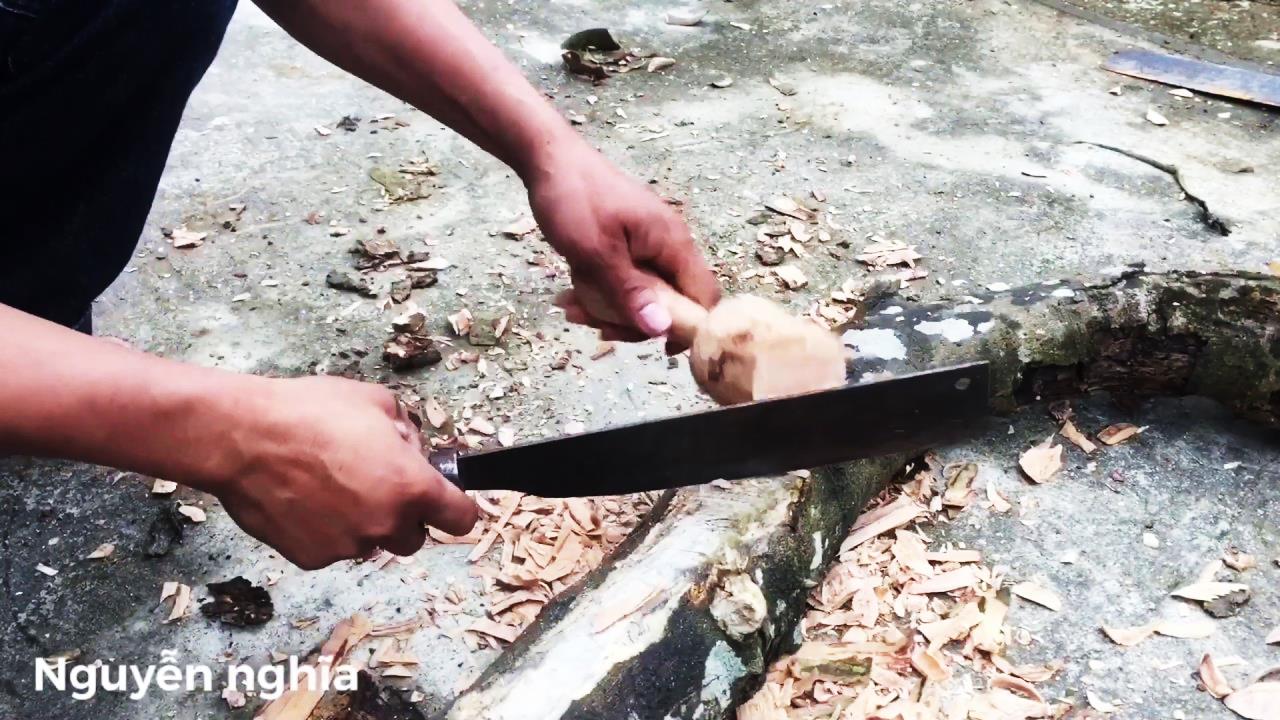 ao
ao
ao
eo
eo
eo
chào
dao
sáo
dẻo
đẽo
kẹo
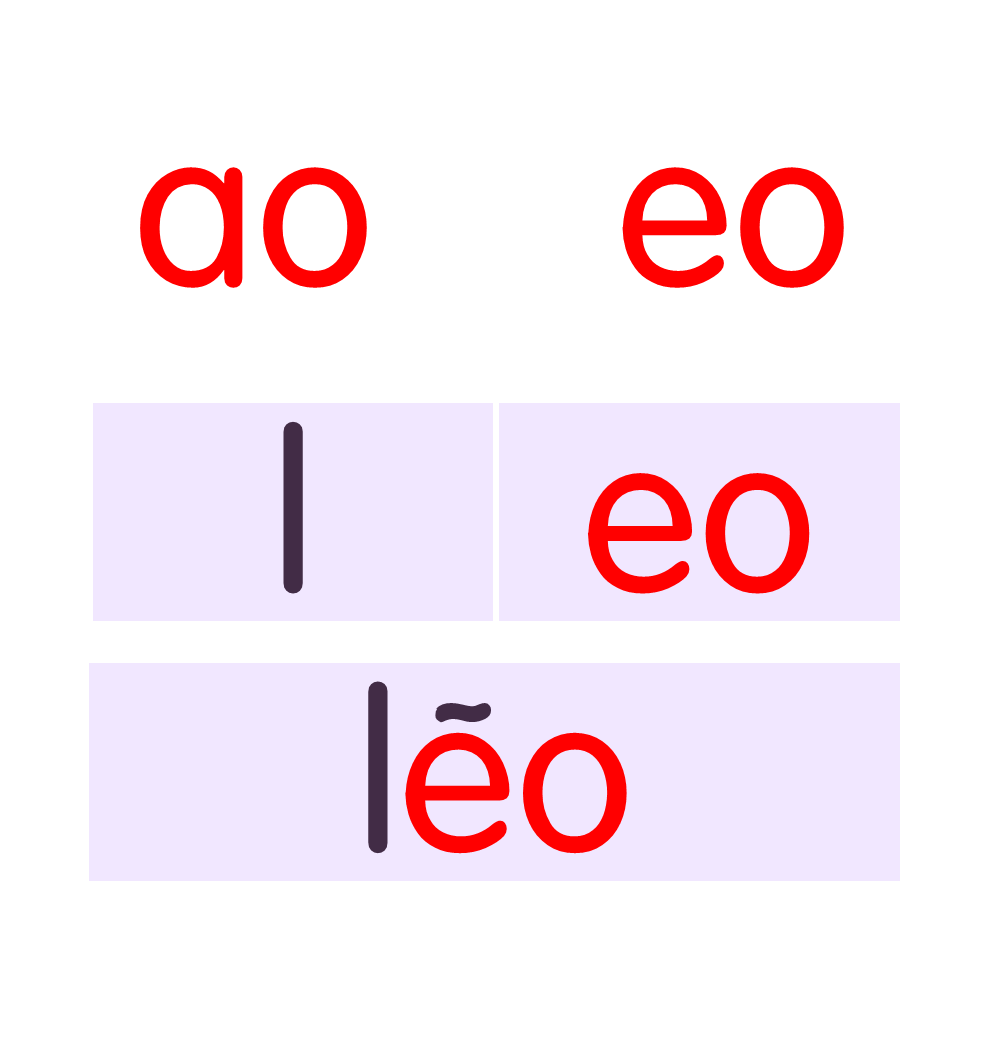 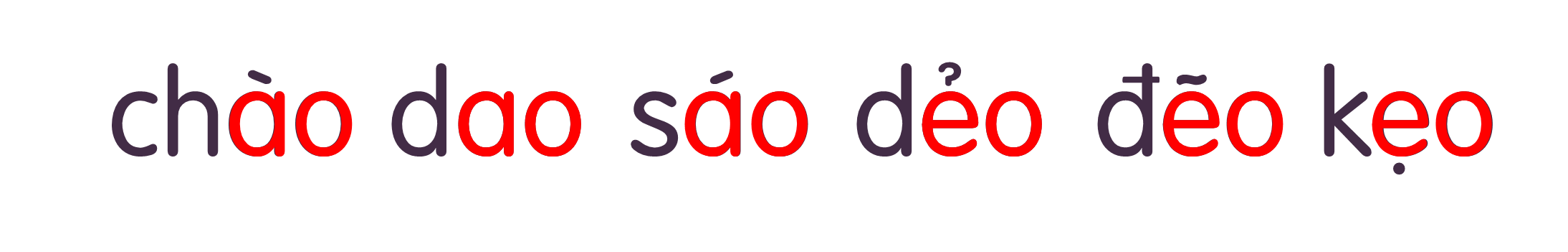 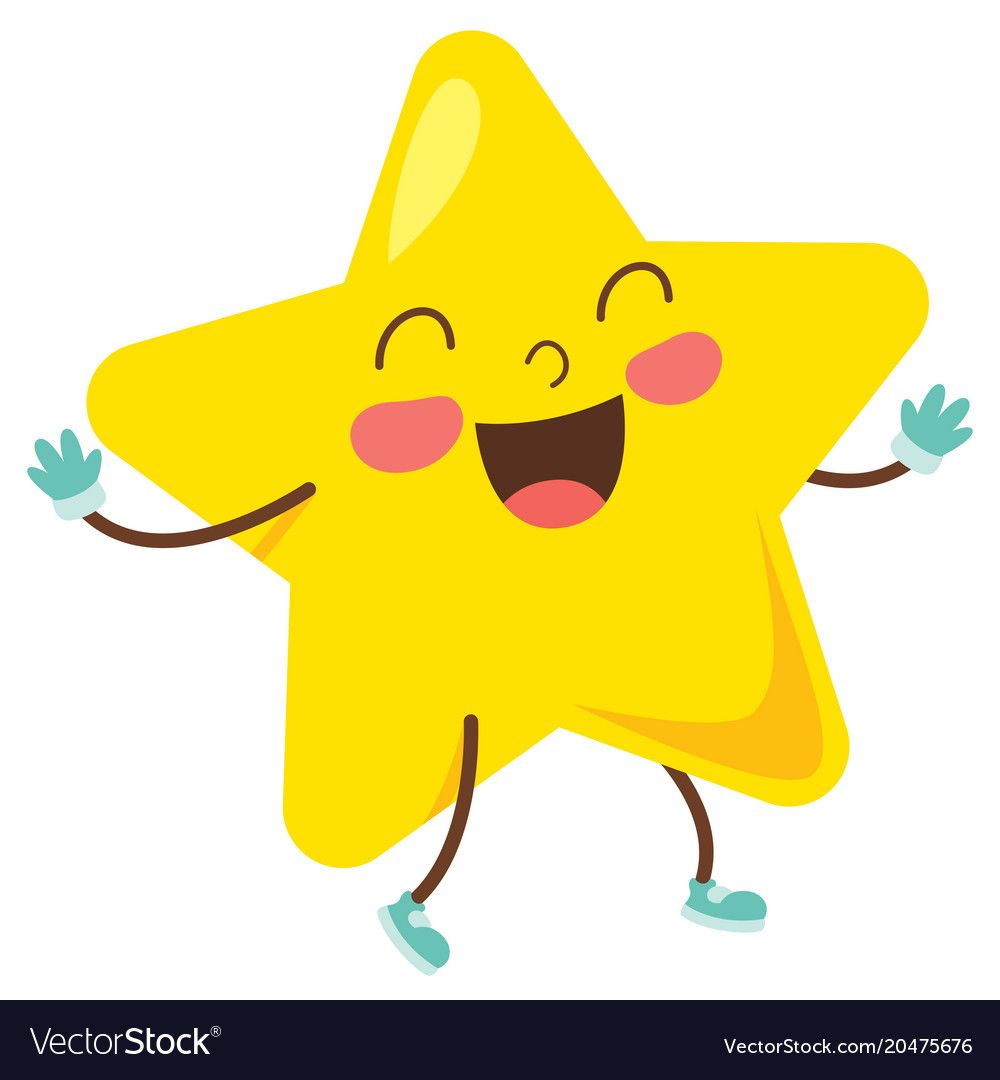 ngôi sao
ao
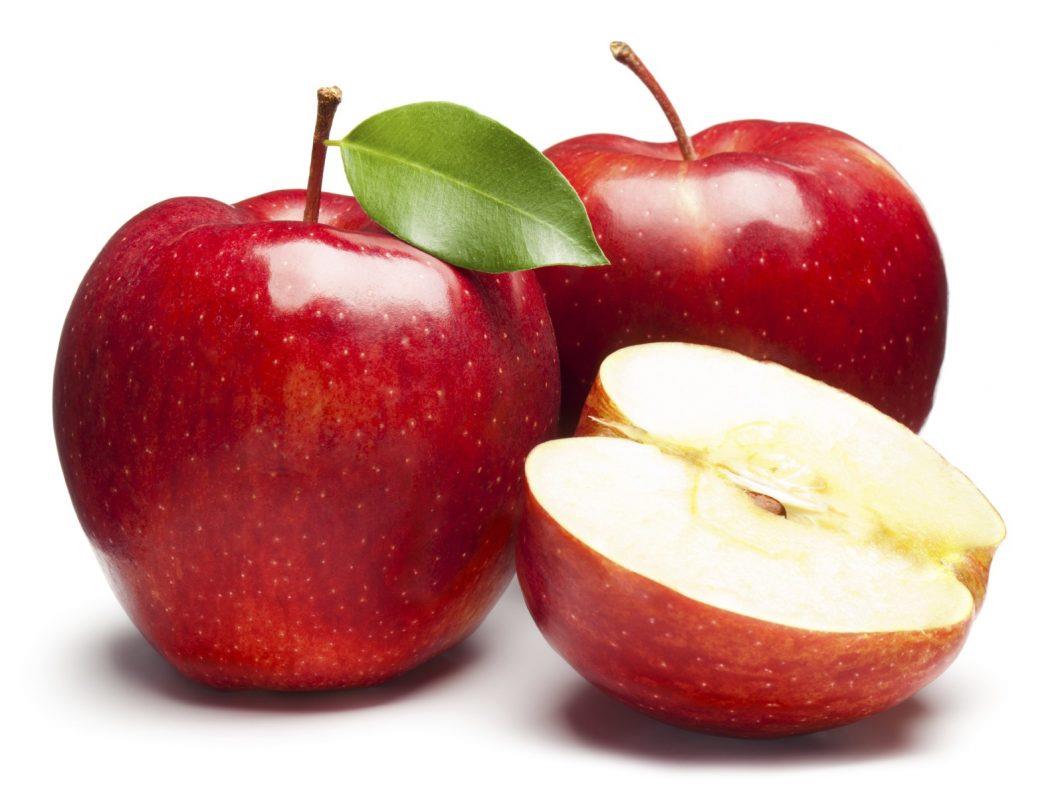 quả táo
ao
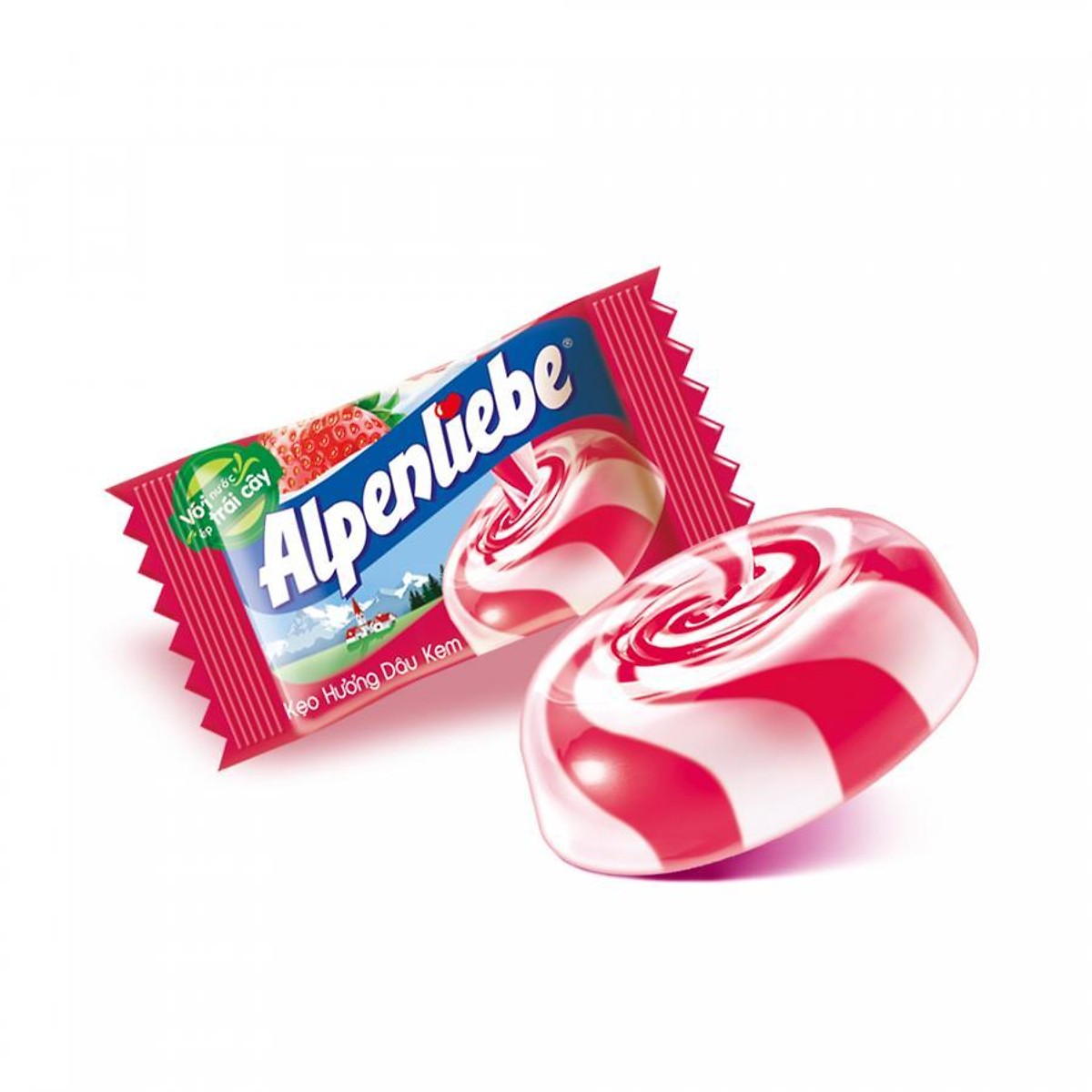 cái kẹo
ai
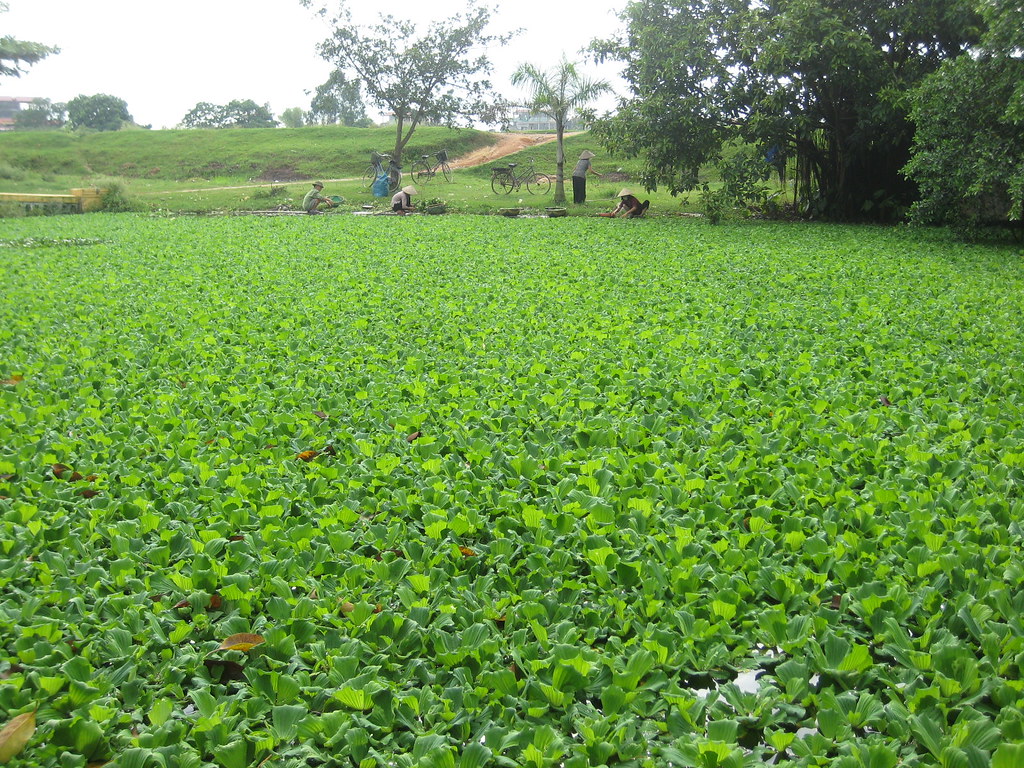 ao bèo
ao
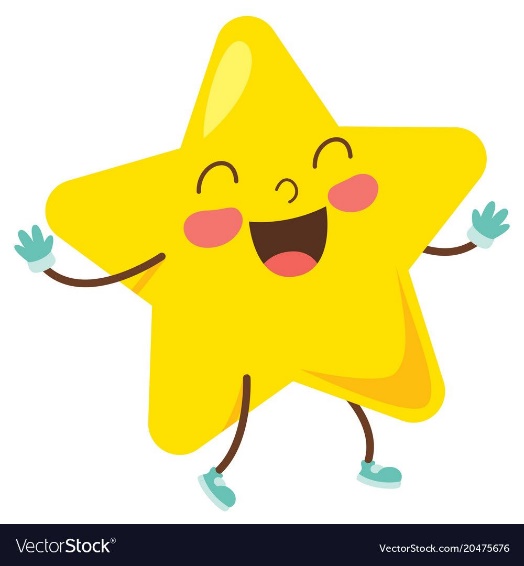 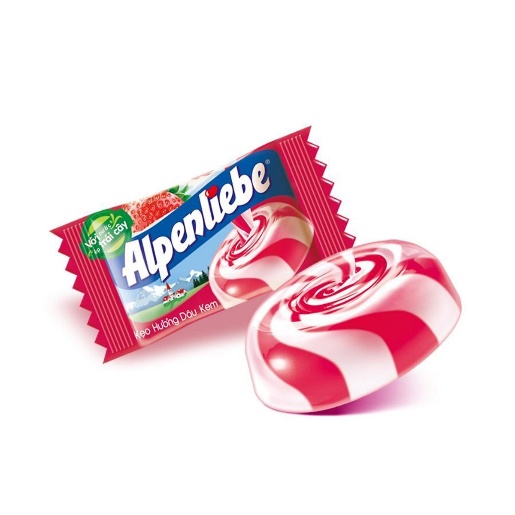 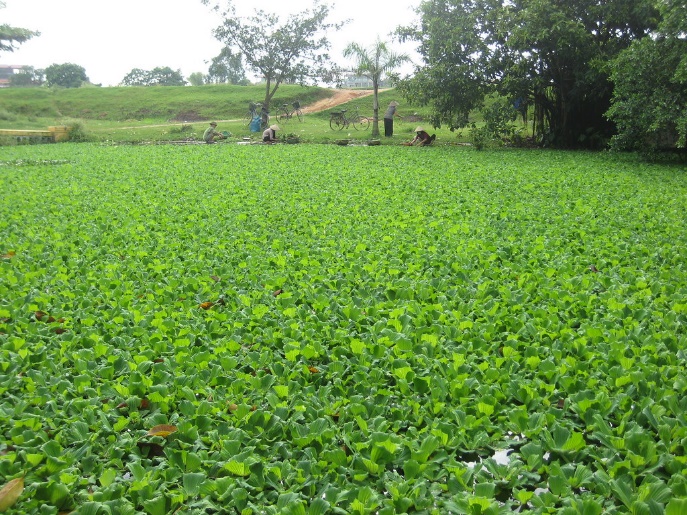 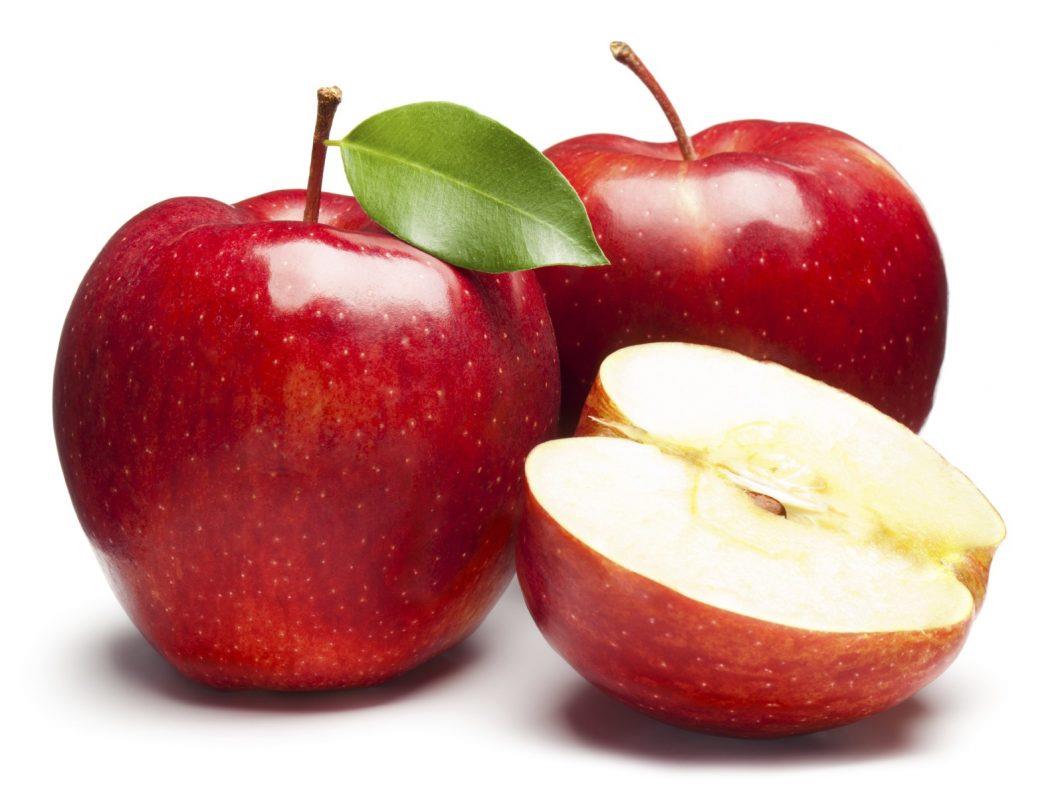 quả táo
cái kẹo
ao bèo
ngôi sao
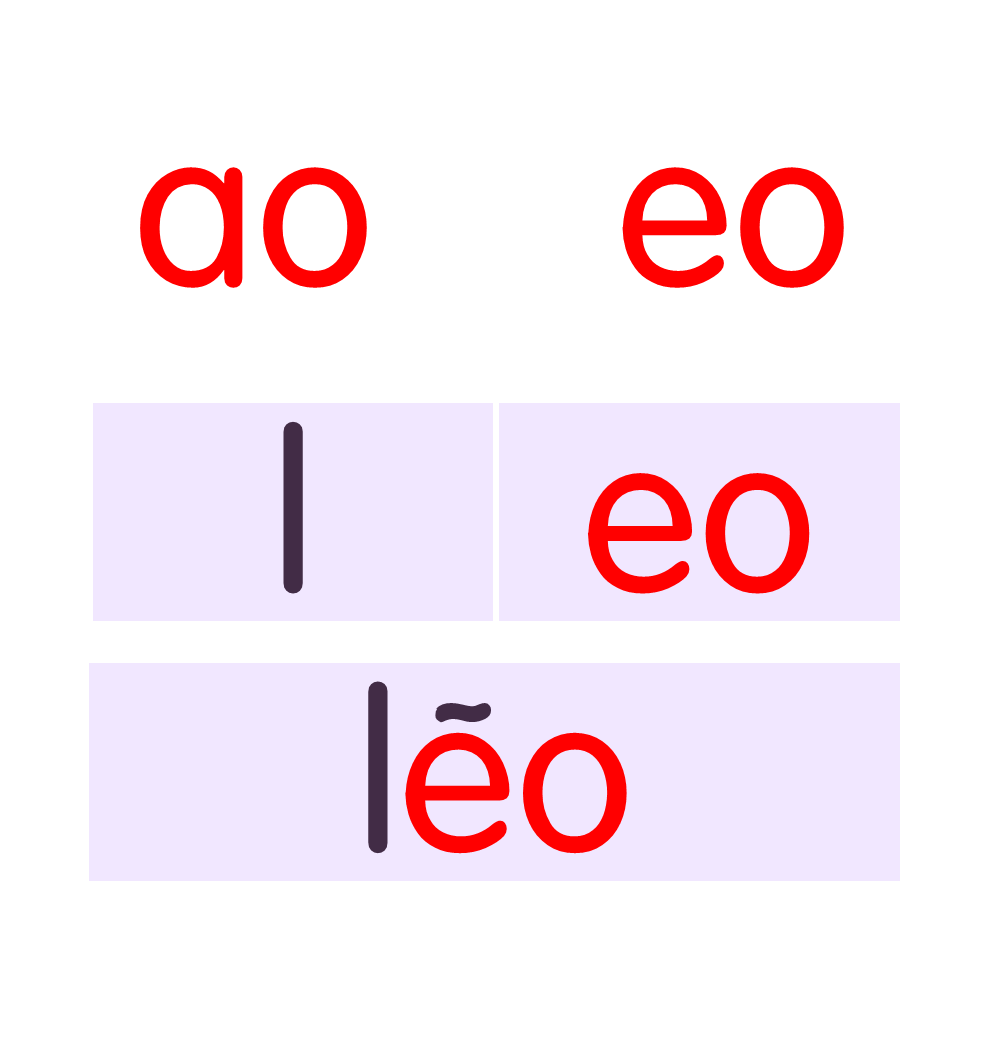 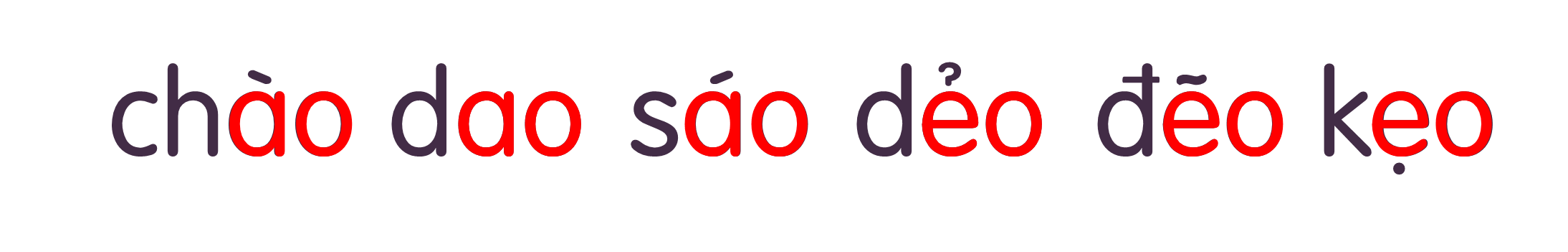 quả táo
cái kẹo
ao bèo
ngôi sao
Hướng dẫn viết bảng
4
ao
ao
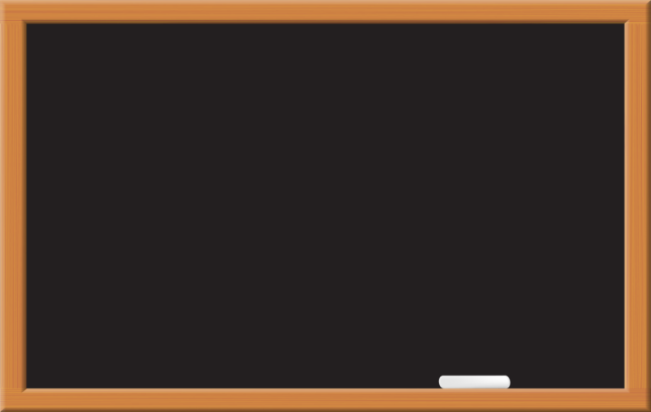 eo
eo
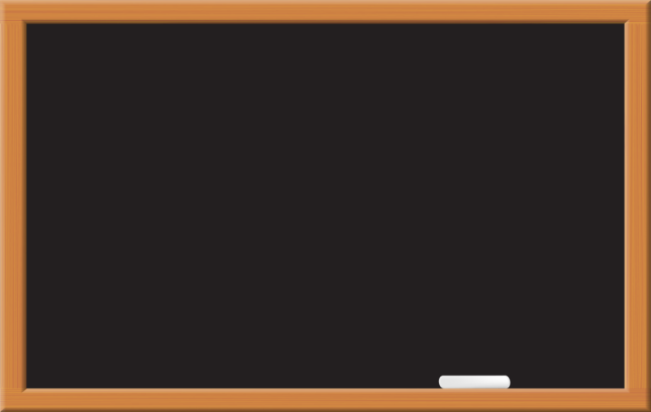 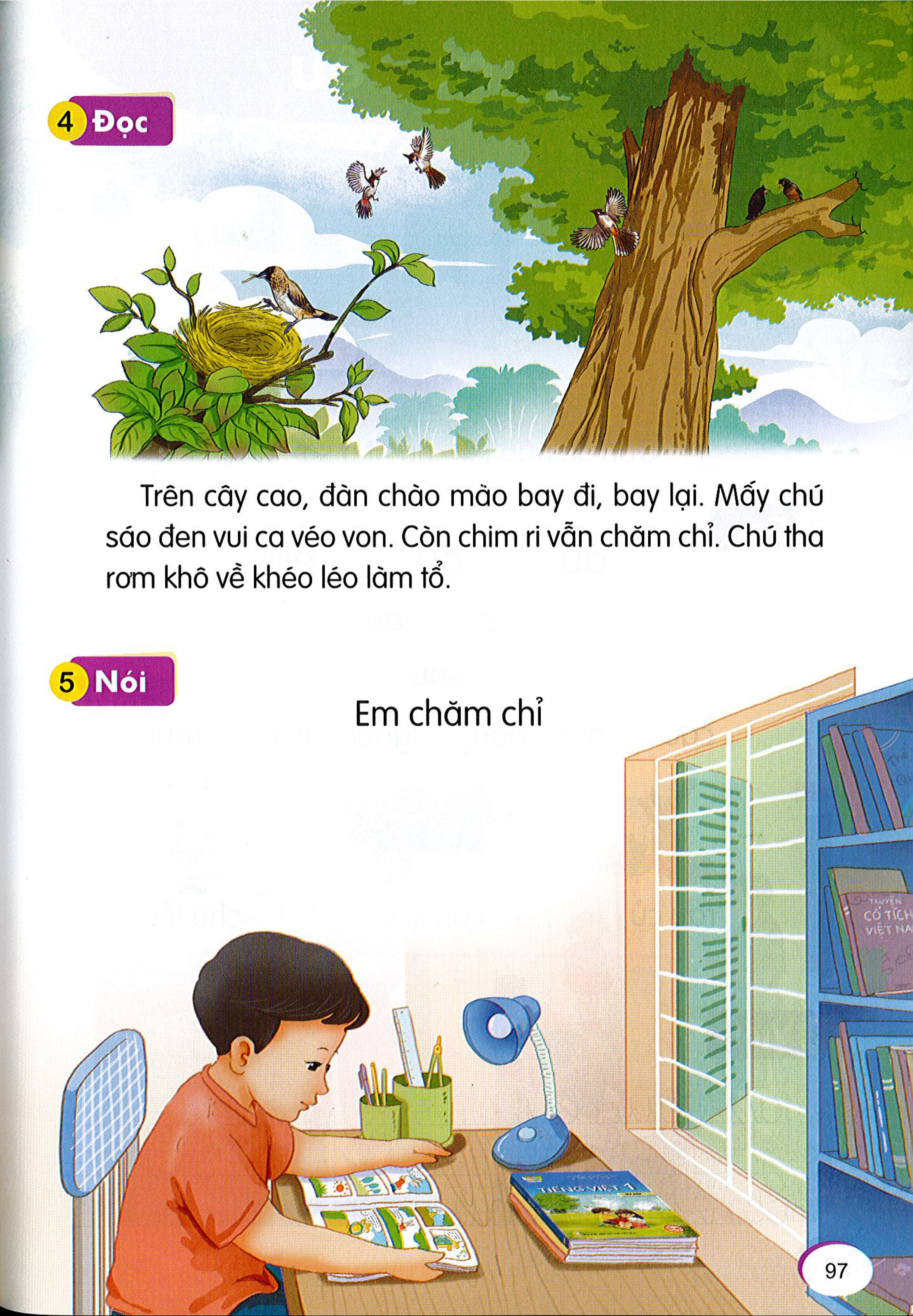 Đọc
6
1
Trên cây cao, đàn chào mào bay đi, bay lại. Mấy chú sáo đen vui ca véo von. Còn chim ri vẫn chăm chỉ. Chú tha rơm khô về khéo léo làm tổ.
2
3
4
cao
sáo
véo von
khéo léo
chào mào
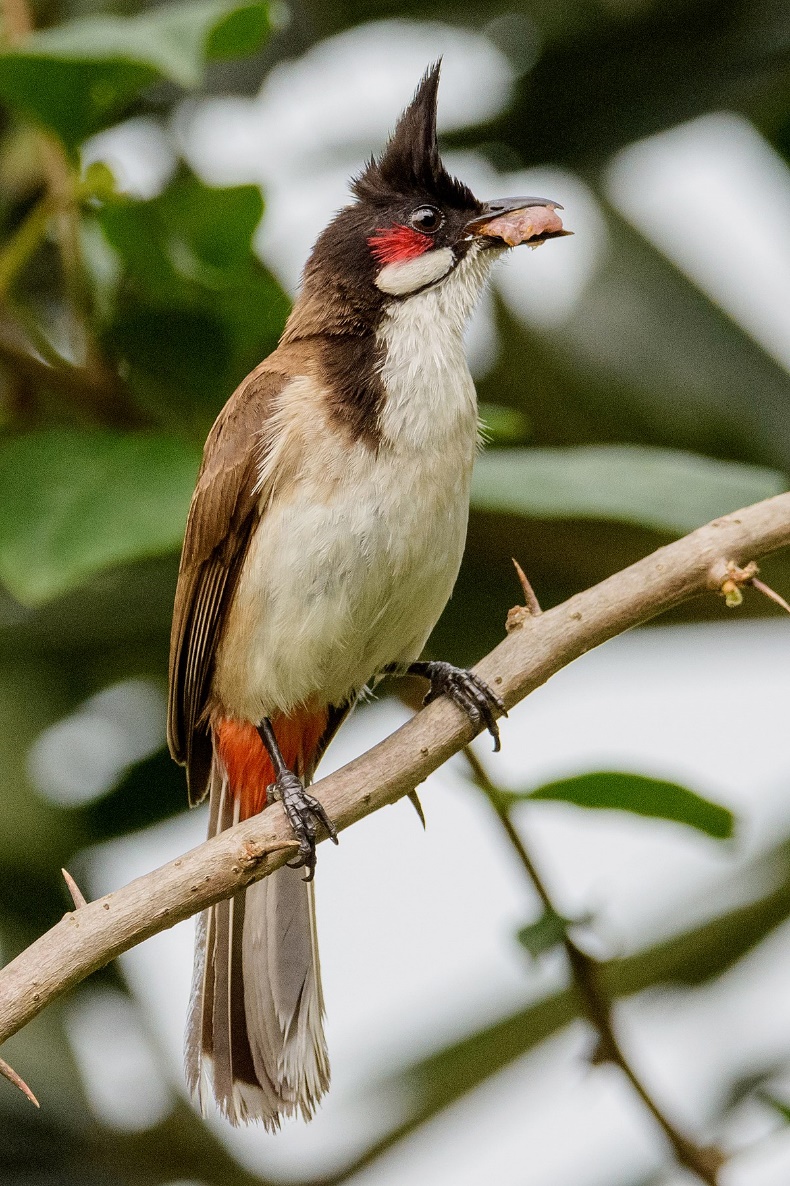 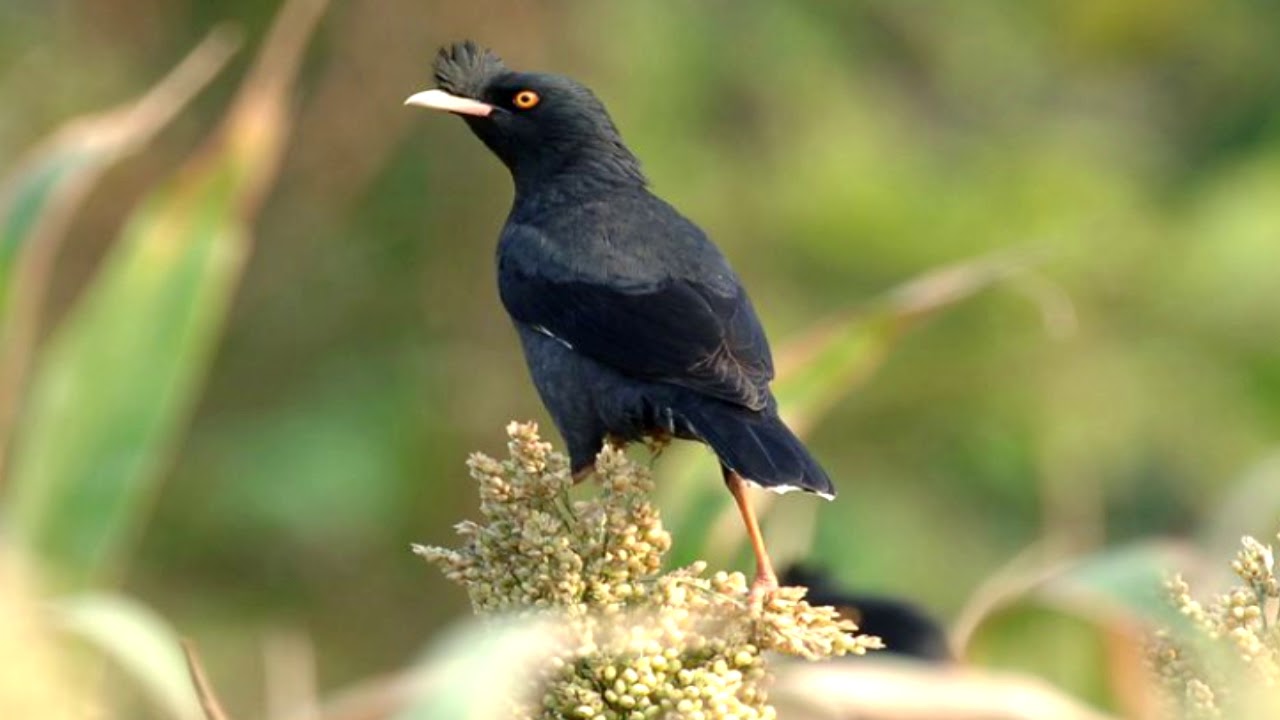 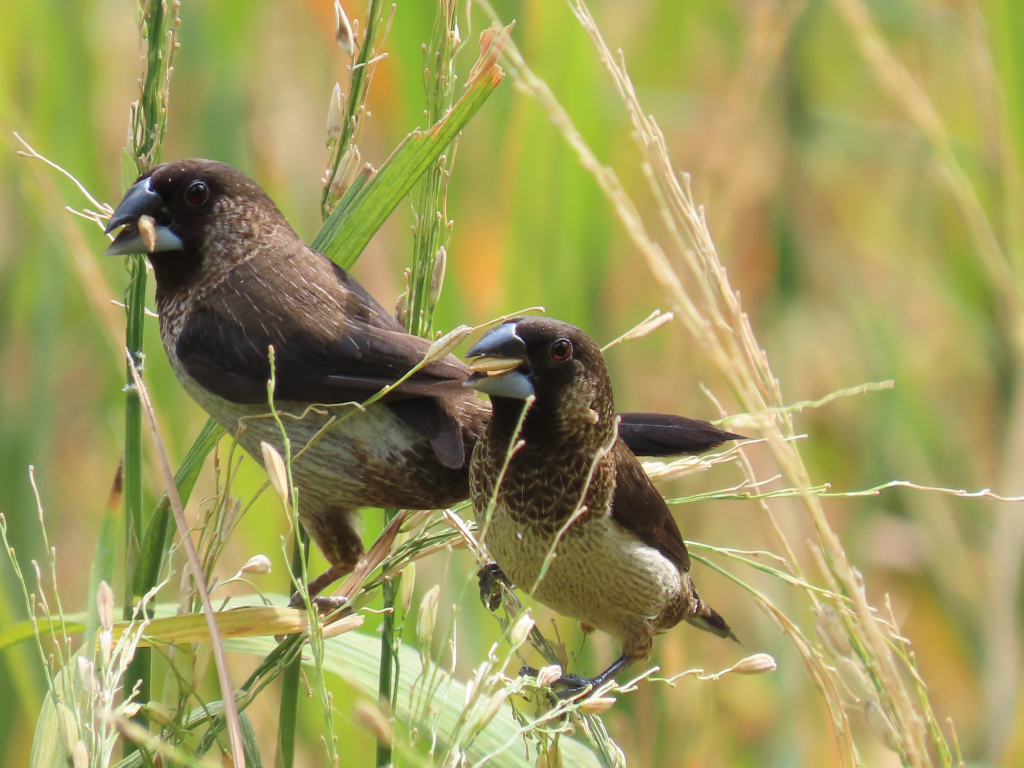 Chim chào mào
Chim sáo
Chim ri
Trên cây cao, đàn chào mào bay đi, bay lại. Mấy chú sáo đen vui ca véo von. Còn chim ri vẫn chăm chỉ. Chú tha rơm khô về khéo léo làm tổ.
Những loài chim nào xuất hiện trong bài?
Đàn chào mào làm gì?
Mấy chú sáo đen làm gì?
Chim ri làm gì?
Em thích nhất chú chim nào? Vì sao?
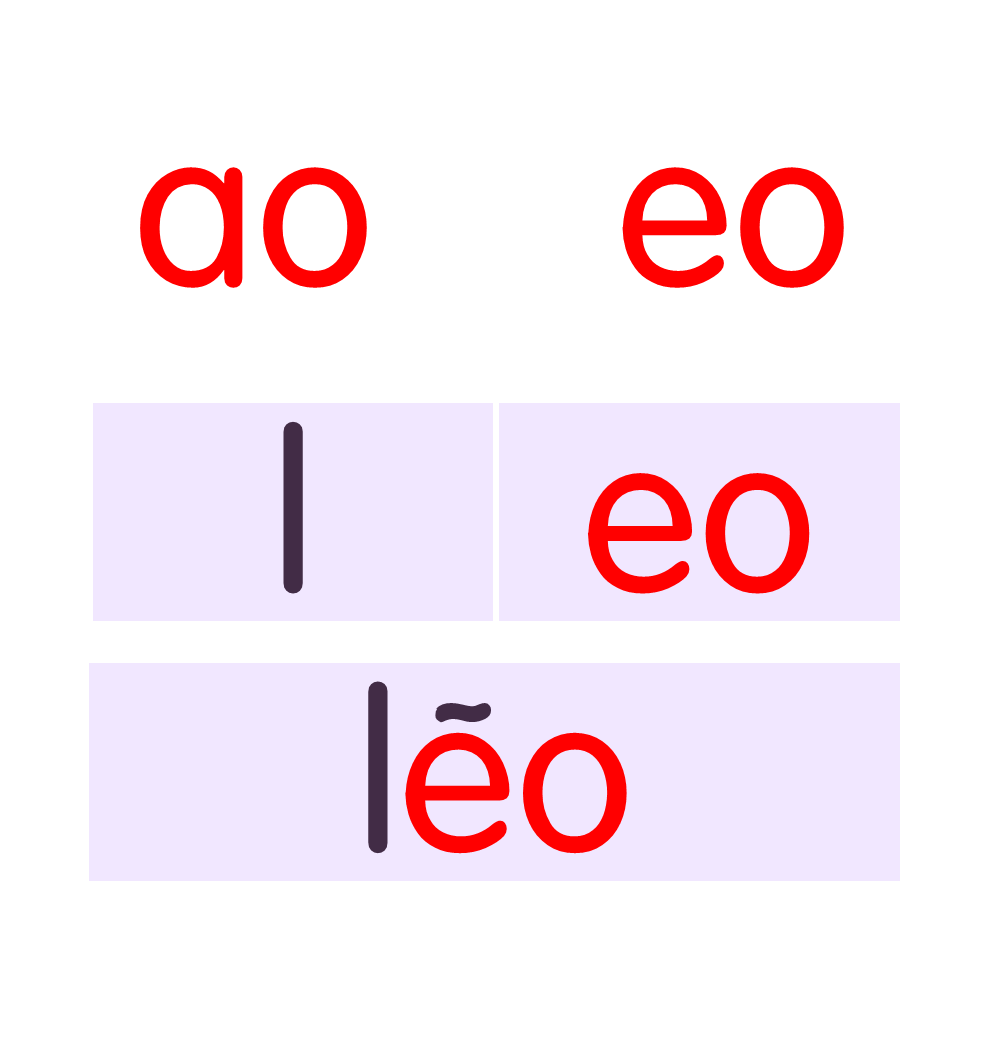 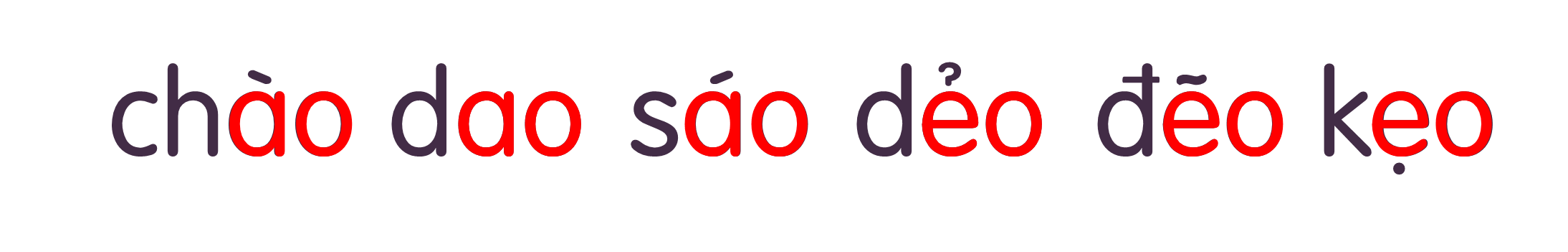 quả táo
ngôi sao
ao bèo
cái kẹo
Trên cây cao, đàn chào mào bay đi, bay lại. Mấy chú sáo đen vui ca véo von. Còn chim ri vẫn chăm chỉ. Chú tha rơm khô về khéo léo làm tổ.
Em chăm chỉ
Nói
7
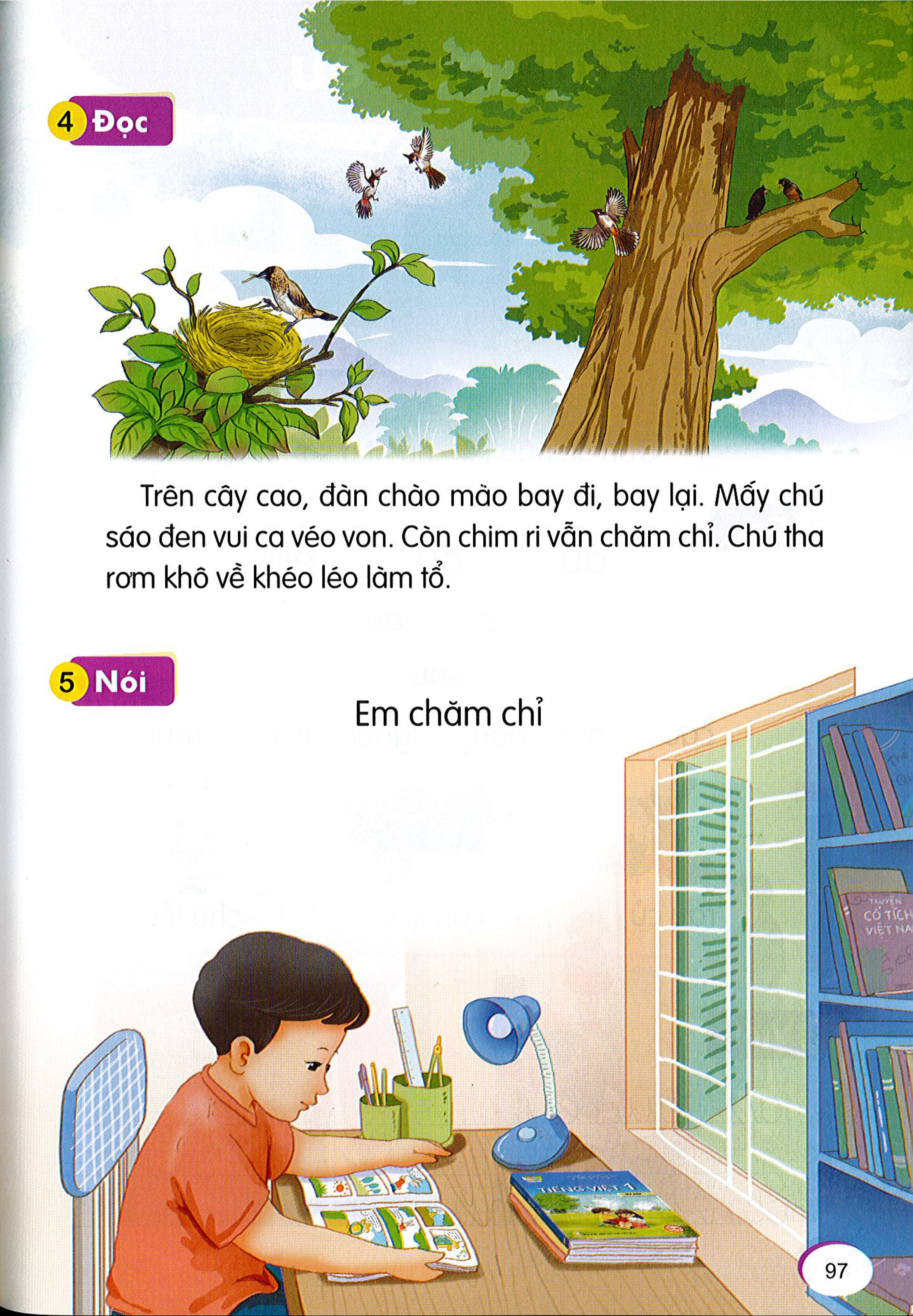 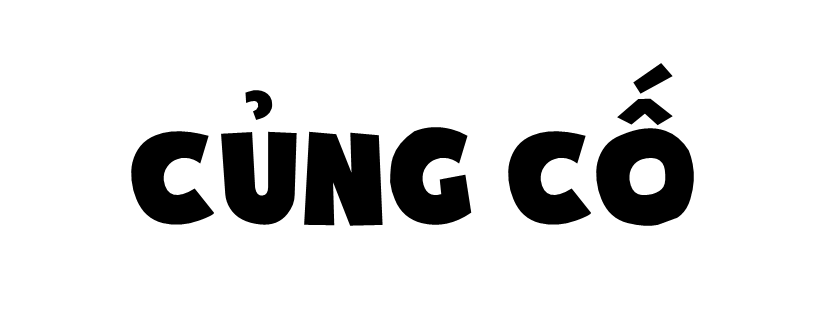 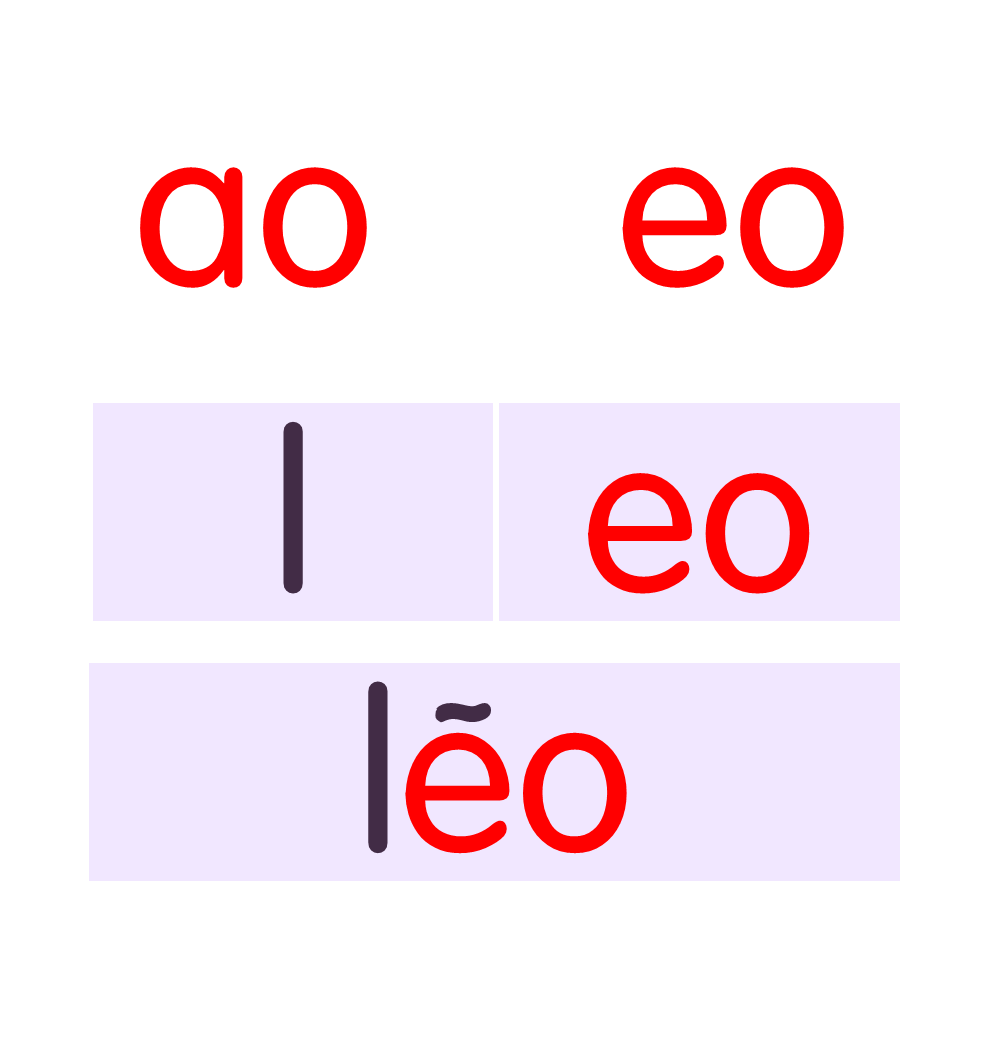 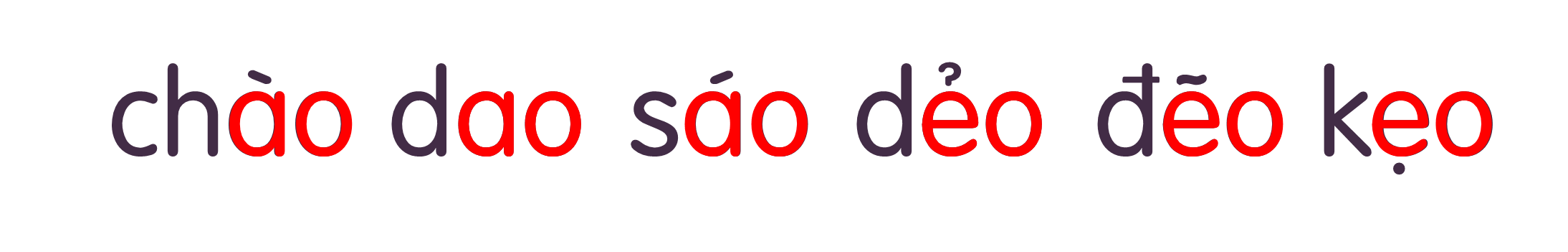 quả táo
ngôi sao
ao bèo
cái kẹo
Trên cây cao, đàn chào mào bay đi, bay lại. Mấy chú sáo đen vui ca véo von. Còn chim ri vẫn chăm chỉ. Chú tha rơm khô về khéo léo làm tổ.
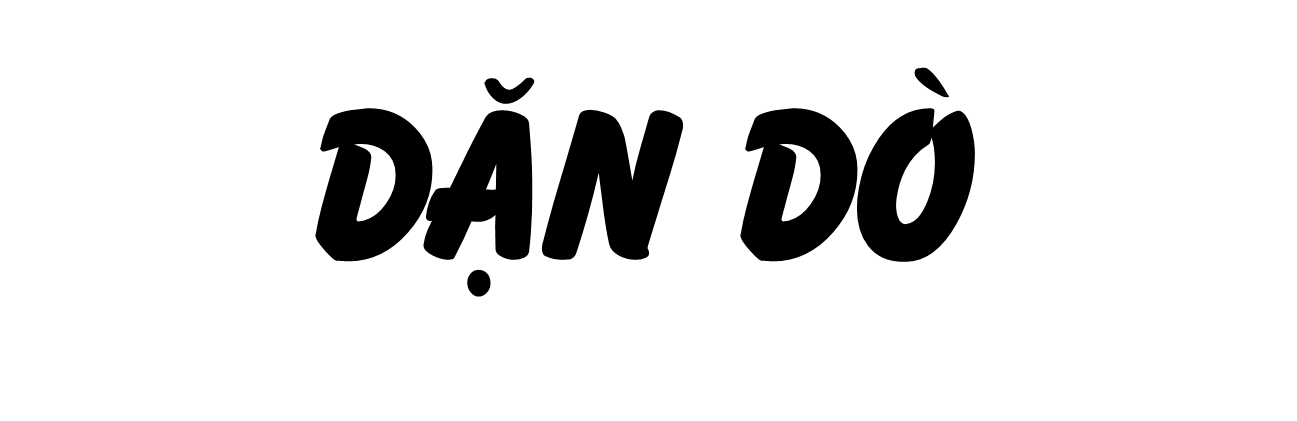